Gravity Assist:
Modeling the Trajectory of Voyager 1
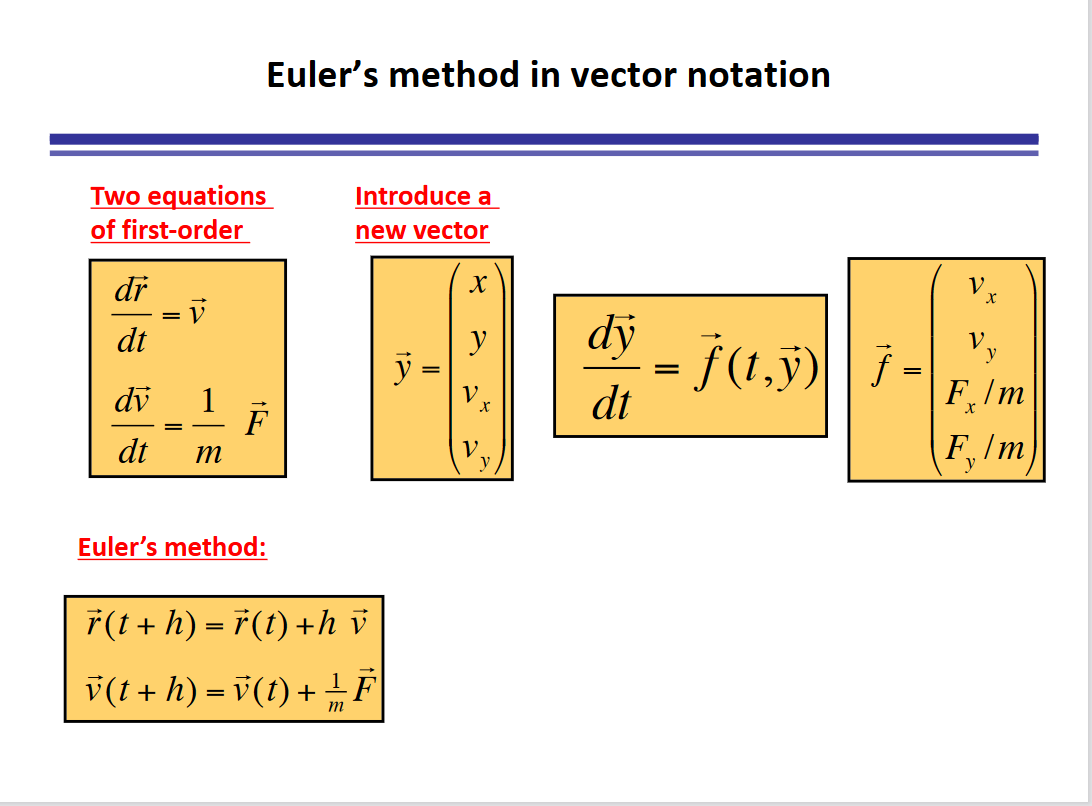 Modeling an Incident of Gravity Assist
What I Didn’t achieve